MULTI-EXIT VISION TRANSFORMER WITH CUSTUM-FINE-TUNING FOR FINE-GRAINED IMAGE RECOGNITION
Tianyi Shen, Chonghan Lee, and Vijaykrishnan Narayanan
The Pennsylvania State University
Dept. of Electrical Engineering and Computer Science
State Colege, USA

Presenter: Tianyi Shen (tqs5537@psu.edu)

Paper #2852
IEEE International Conference on Image Processing
Paper #2852
ICIP 2023
1
Outline
Problem Statement & Related Works
Approach
Experiment Setup
Results
Conclusion
Paper #2852
ICIP 2023
2
Problem Statement & Related Works
Fine-grained Visual Classification (FGVC)
Popular area in computer vision domain
Accurately identify discriminative local parts and features from visually similar subcategories (bird species, car models)
Harder than category-level classification
Paper #2852
ICIP 2023
3
Problem Statement & Related Works
Vision Transformers (ViT) dominate the FGVC tasks
ViT-based model achieve better performance than CNN
TransFG [1]: Generates overlapping image patches with a sliding window to avoid any information loss among hard-split patches
FFVT [2]: Aggregates features of important patches from early layers to extract low-level and middle-level information effectively
[1] Ju He et al., “Transfg: A transformer architecture for fine-grained recognition,” in Proceedings of the AAAI Conference on Artificial Intelligence, 2022, vol. 36, pp. 852–860.
[2] Jun Wang, Xiaohan Yu, and Yongsheng Gao, “Feature fusion vision transformer for fine-grained visual categorization,” in BMVC, 2021.
Paper #2852
ICIP 2023
4
Problem Statement & Related Works
[1] Ju He et al., “Transfg: A transformer architecture for fine-grained recognition,” in Proceedings of the AAAI Conference on Artificial Intelligence, 2022, vol. 36, pp. 852–860.
[2] Jun Wang, Xiaohan Yu, and Yongsheng Gao, “Feature fusion vision transformer for fine-grained visual categorization,” in BMVC, 2021.
Paper #2852
ICIP 2023
5
Problem Statement & Related Works
Early-Exit: model-level tradeoffs between accuracy and efficiency
Fewer layers in CNN can still precisely identify a large number of classes in classification tasks [1]
BranchyNet augmented the existing early CNN model architectures with additional side branch classifiers [2]
BERxiT proposed an advanced finetuning strategy to make the early-exit structure take full advantage of BERT [3]
[1] Priyadarshini Panda, Abhronil Sengupta, and Kaushik Roy, “Conditional deep learning for energy-efficient and enhanced pattern recognition,” in 2016 Design, Automation & Test in Europe Conference & Exhibition (DATE). IEEE, 2016, pp. 475–480.
[2] Surat Teerapittayanon, Bradley McDanel, and Hsiang- Tsung Kung, “Branchynet: Fast inference via early exiting from deep neural networks,” in 2016 23rd International Conference on Pattern Recognition (ICPR). IEEE, 2016, pp. 2464–2469.
[3] Ji Xin, Raphael Tang, Yaoliang Yu, and Jimmy Lin, “BERxiT: Early exiting for BERT with better finetuning and extension to regression,” in Proceedings of the 16th Conference of the European Chapter of the Association for Computational Linguistics: Main Volume, Online, Apr. 2021, pp. 91–104, Association for Computational Linguistics.
Paper #2852
ICIP 2023
6
Approach
In this paper…
We introduce a Multi-exit Vision Transformer architecture (MEViT) with an uncertainty score predictor module
We apply layer-wise in-place distillation and sandwich rule technique during training to address the knowledge degradation problem
Paper #2852
ICIP 2023
7
Approach
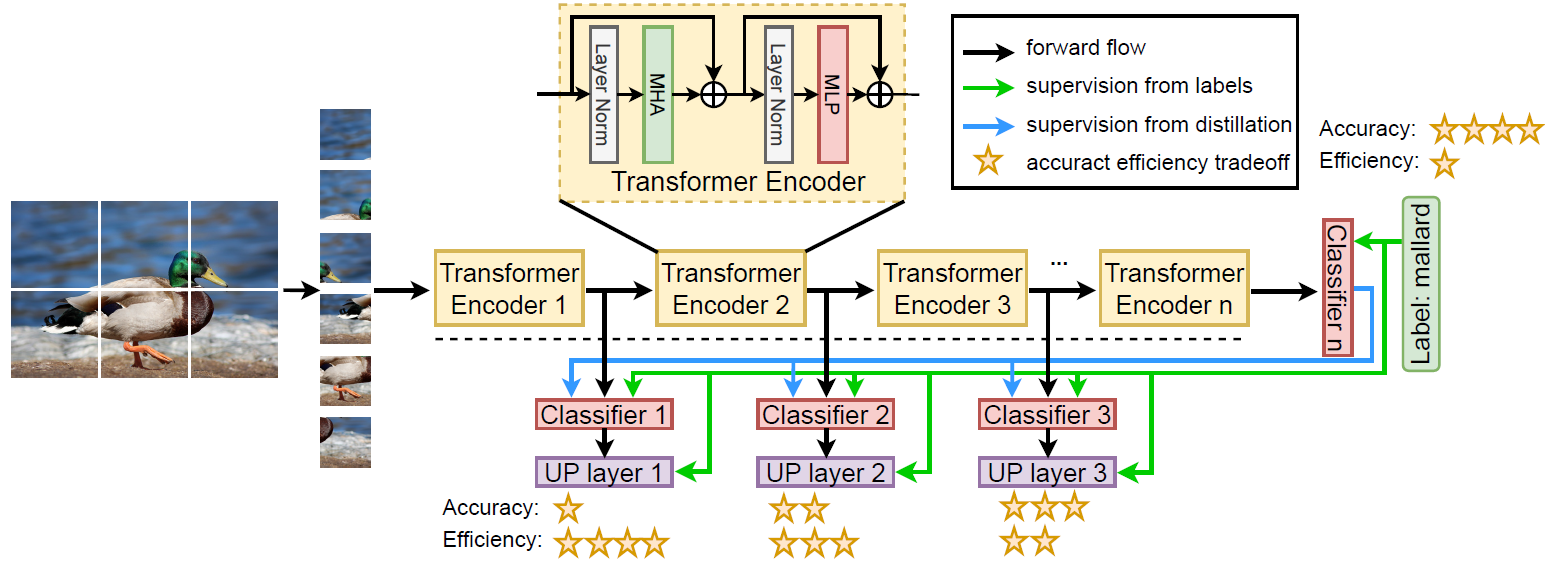 Fig. 1. Overview of our proposed Multi-exit Vision Transformer
Paper #2852
ICIP 2023
8
Approach
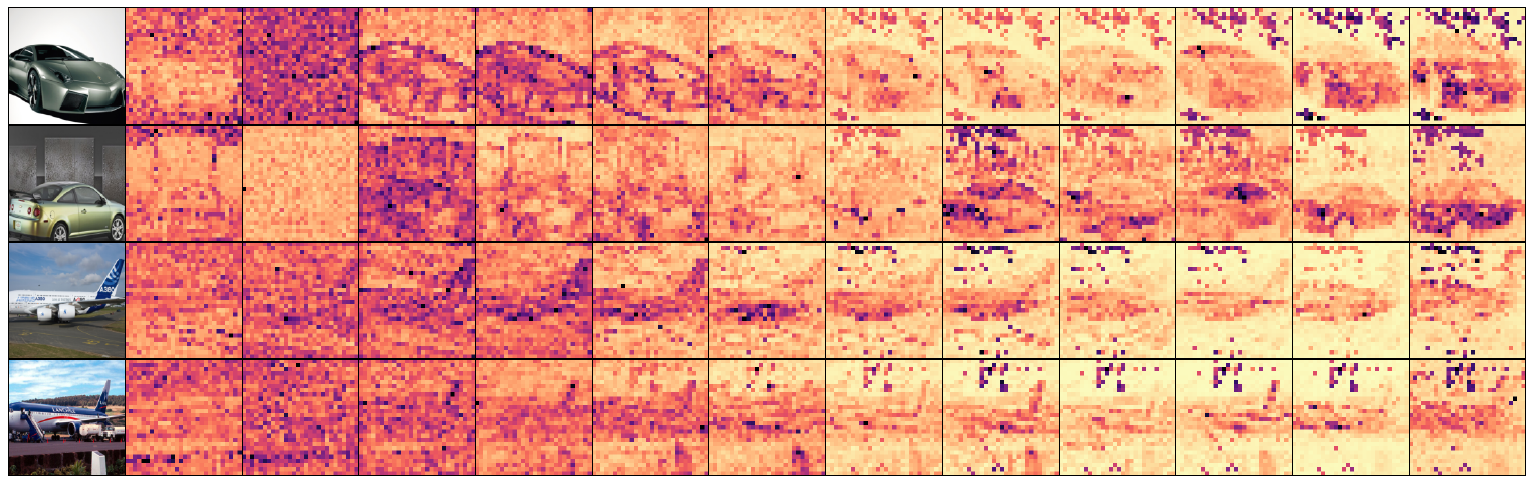 Fig. 2. Visualization of attention probability distribution on each layer
Paper #2852
ICIP 2023
9
Experiment Setup
Datasets
FGVC-Aircraft
10,200 images with 100 images for each of 102 different aircraft model variants
Stanford Cars
16,185 images of 196 classes of cars
[1]S. Maji, J. Kannala, E. Rahtu, M. Blaschko, and A. Vedaldi. 2013. Fine-Grained Visual Classification of Aircraft.
[2] Jonathan Krause, Michael Stark, Jia Deng, and Li Fei-Fei, “3d object representations for fine-grained categorization,” in 4th International IEEE Workshop on 3D Representation and Recognition (3dRR-13), Sydney, Australia, 2013
Paper #2852
ICIP 2023
10
Experiment Setup
Paper #2852
ICIP 2023
11
Results
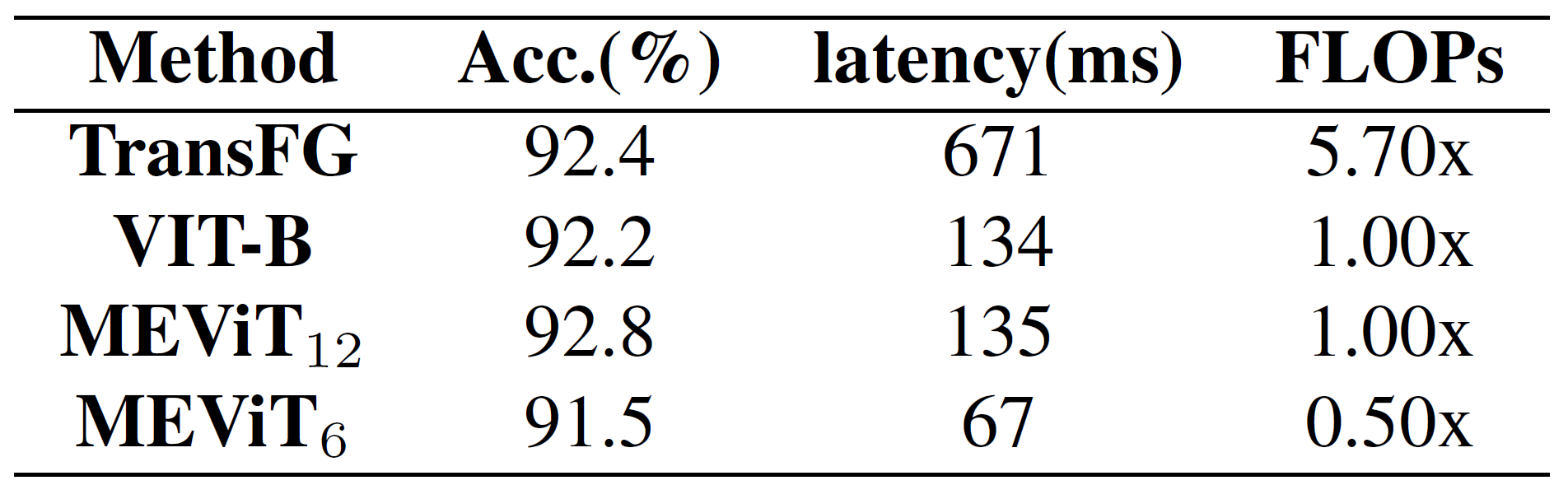 Table 1. Model comparison on Stanford Car dataset
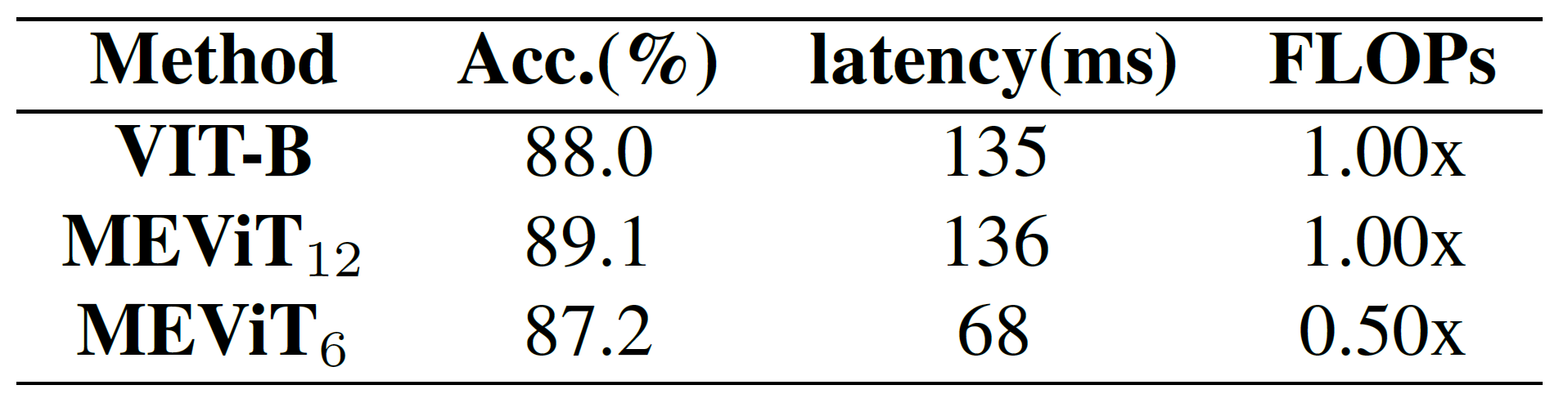 Table 2. Model comparison on FGVC Aircraft dataset
Paper #2852
ICIP 2023
12
Results
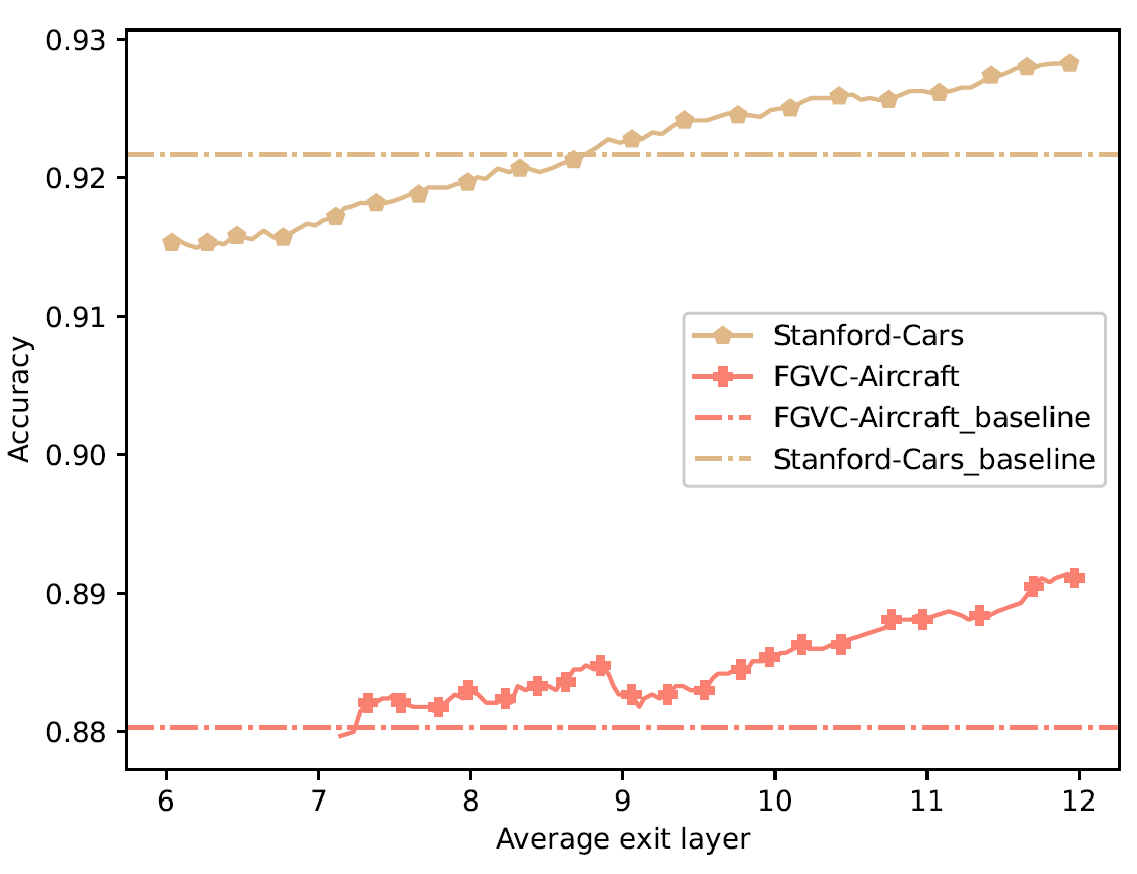 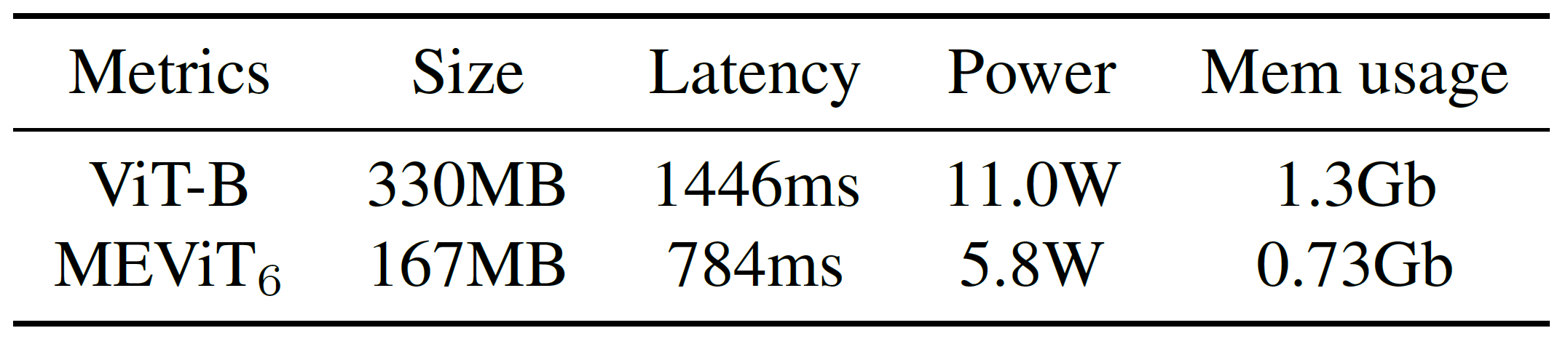 Table 3. Efficiency evaluation on Stanford Car dataset
After 6th encoder, Layer-wise knowledge distillation helps all the encoders learn fine-grained features.
Our sparse model half the size, latency, power and Memory usage while maintaining a good performance.
Fig. 3. Layer-wise trade-off curves of accuracy to the average
number of exit layers
Paper #2852
ICIP 2023
13
Conclusion
We propose MEViT for efficient inference on FGVC tasks. 
The uncertainty score predictor module enables the early-exit functionality 
Extensive experiments are conducted, and the results show the superior accuracy-efficiency trade-offs
MEViT drastically reduces the overall compute cost and memory usage on various systems with different computational budgets.
Paper #2852
ICIP 2023
14